Pennsylvania HS Graduation Requirements
CTE Concentrator Pathway
& Other Pathway’s Work-Based Learning Criteria
November 8, 2022
11/9/2022
1
[Speaker Notes: Welcome!
Today’s presentation will be moderated by Laura Fridirici, our Career Readiness Advisor; and Jean Kelleher, Program Standards and Quality Assurance Manager.  Note that we will pause at the end of each topic (time permitting) to address questions in the chat specific to that area and we’ve allotted time at the end for additional questions. We will NOT be providing responses in the chat window during the presentation, however, so as not to distract you from all the content being covered.]
TODAY’S TOPICS
Alternative Assessment Pathway
Pre-Apprenticeship Program

Evidence-Based Pathway 
Industry-Recognized Credential
Service-Learning Project
Internship, Externship, 
	Cooperative Education Program

Q&A
CTE Concentrator Pathway
Who is a CTE Concentrator?
Industry-Based Certification Related to the Program of Study
High Likelihood of Success on an Approved Industry-Based Competency Assessment
Readiness for Continued Meaningful Engagement in the Program of Study
11/9/2022
2
[Speaker Notes: Note the detail for this session.  Our experts will address the various means to meet the CTE pathway and we’ll also explore the alternative and evidence- based pathways and their criteria around work-based opportunities.]
HS Graduation Requirements
CTE Concentrator Pathway
11/9/2022
3
[Speaker Notes: We’ll start with the CTE concentrator pathway.  Laura and Jean…]
Who is a CTE Concentrator?
Act 6 defines a CTE concentrator as a student who, by the end of a reporting year, will be reported as successfully completing at least 50 percent of the minimum technical instructional hours required under 22 Pa. Code Ch. 339 (relating to vocational education). 
The student must be enrolled in a PDE-approved CTE program (associated with CIP codes) to be considered a CTE concentrator.
11/9/2022
4
[Speaker Notes: Note the definition and the required enrollment in an approved CTE program.]
The CTE Concentrator Pathway
11/9/2022
5
[Speaker Notes: As with the Alternative Assessment and Evidence-Based Pathways, a student who graduates via the CTE Concentrator Pathway must not only satisfy a pathway-specific criterion, but also meet locally established grade-based requirements for each Keystone content area in which the student does not have a numeric or a non-numeric Proficient or Advanced.

It’s worth noting that UNLIKE those other pathways, the CTE Concentrator Pathway permits the completion of a science, technology, environment, and ecology course to satisfy local grade-based requirements for Keystone Biology (as some CTCs may not offer a stand-alone Biology Course).

For more information on LEGBR, check out the recorded webinar from 10/18 – available on the SAS Toolkit site.

Now, let’s explore the pathway-specific criteria for a CTE Concentrator (next slide…)



GO TO GRAPHIC!]
INDUSTRY-BASED COMPETENCY CERTIFICATION
The CTE Concentrator must attain an Industry-Based Competency Certification related to the student’s Program of Study. 
By way of example:

STUDENT SCORES
Algebra I (NNP) 
Biology (No Score)
Literature (Basic)
CTE CONCENTRATOR PATHWAY
11/9/2022
6
[Speaker Notes: We have a set of sample student scores for a student on the left: algebra showing a non-numeric proficient, no score for biology, and a basic for literature. This student must meet locally established grade-based requirements for biology and literature and if pursuing this pathway as a CTE-concentrator must satisfy only ONE criterion. 

So, what qualifies as an Industry-Based Competency Certification?  (next slide)]
Industry-Recognized Credentials & Industry-Based Competency Certificationsfor Career & Technical Education Programs
Industry-Recognized Credentials measure competence in core content and performance standards in a specific set of work-related tasks.
Industry-Based Competency Certification recognizes a student’s qualifications in a particular area after successful completion of a credential or series of credentials.
Pennsylvania’s Bureau of Career & Technical Education (BCTE) provides an online resource guide which lists, by career clusters and credential provider, the credentials approved for commonwealth CTE Programs
CTE CONCENTRATOR PATHWAY
11/9/2022
7
[Speaker Notes: Student has completed 50% of work in program…as an example, let’s look at Hospitality and Tourism CIP – Classification of Instructional Programs
 https://www.education.pa.gov/K-12/Career%20and%20Technical%20Education/Resources/Teacher%20Resources/IndustryRecognized/Pages/Hospitality.aspx

There are three potential career paths here:  
CIP 12.0501 Baking & Pastry Arts/Baker/Pastry ChefCIP 12.0508 Institutional Food WorkersCIP 52.1905 Tourism & Travel Services Marketing Operations

You’ll see that there are many approved credentials related to each CIP code.]
HIGH LIKELIHOOD OF SUCCESS ON APPROVED INDUSTRY-BASED COMPETENCY ASSESSMENT
Industry-Based Competency Assessments approved by the State Board of Education are NOCTI exams and NIMS assessments.
High likelihood of success as demonstrated by student performance on benchmark assessments, course grades, and other factors consistent with the CTE concentrator’s goals and career plan and as determined by a chief school administrator in consultation with an AVTS/CTC director or principal (where applicable)
CTE CONCENTRATOR PATHWAY
11/9/2022
8
[Speaker Notes: LEAs, via a chief school administrator, in consultation with a CTC director or a principal of a comprehensive high school (whichever is applicable), must make individual determinations related to each student, by the end of 11th grade or if the student is enrolled in a one-year program the determination should be made as soon as possible during the 12th grade year. 

If Pre-NOCTI is determined locally to be a benchmark assessment, keep in mind the purpose of a PRE-NOCTI is for the instructor to determine what changes need to be made to their curriculum based on the test results.

Example: Diversified occupations is a 1-year program.  It is an immersive program whereby student works the entire year.]
READINESS FOR CONTINUED MEANINGFUL ENGAGEMENT IN PROGRAM OF STUDY
…OR
Continued meaningful engagement in CTE program of study as demonstrated by student performance on benchmark assessments, course grades, and other factors consistent with the CTE concentrator’s goals and career plan and as determined by a chief school administrator in consultation with an AVTS/CTC director or principal (where applicable).
CTE CONCENTRATOR PATHWAY
11/9/2022
9
[Speaker Notes: LEAs, via a chief school administrator, in consultation with a CTC director or a principal of a comprehensive high school (whichever is applicable), must make individual determinations related to each student, by the end of 11th grade or if the student is enrolled in a one-year program the determination should be made as soon as possible during the 12th grade year. 

Example? (Jean K)]
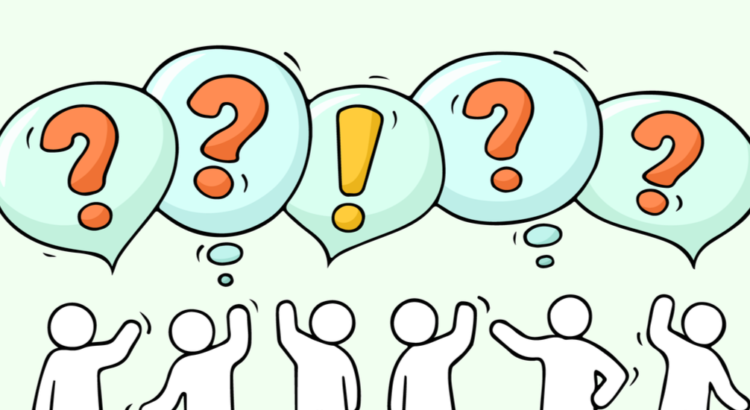 YOUR QUESTIONS
11/9/2022
10
HS Graduation Requirements
Other Pathway’s Work-Based Learning Criteria
11/9/2022
11
SUCCESSFULLY COMPLETE A PRE-APPRENTICESHIP PROGRAM
The student must successfully complete one pre-apprenticeship program approved by PA Labor & Industry and/or the US Department of Labor.  A few examples:
ALTERNATIVE ASSESSMENT PATHWAY
11/9/2022
12
[Speaker Notes: Under the Alternative Assessment Pathway, a student must successfully complete only one pre-apprenticeship program regardless of the number of Keystone areas in which the student does not have a Proficient or Advanced – and the pre-apprenticeship program does not need to align to any Keystone content.  Preapprenticeships provide related training instruction, result in industry credentials, can include college credit, aligned to an existing apprenticeship.

Note: LEGBR must still be met for those Keystone areas in which they do not have a Proficient or Advanced.]
ATTAINMENT OF AN INDUSTRY-RECOGNIZED CREDENTIAL
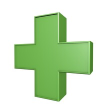 The student must earn an industry-recognized credential that supports the student’s career goals and plans. A few examples:
EVIDENCE-BASED PATHWAY
11/9/2022
13
[Speaker Notes: Attainment of an Industry-Recognized Credential counts as one of the required three pieces of evidence under the Evidence-Based Pathway. The green plus sign indicates a student may satisfy this criterion more than once, provided each is a different credential. Because this criterion is from Section One of the Evidence-Based Pathway, the student may earn up to three credentials! And let’s remember that this evidence is in addition to meeting locally established grade-based requirements, where applicable.

Note that all industry credentials are to be on student transcript (Act 55, section 121) effective 2022-23.  The transcript should include…

Looking at the stepladder certification, notice that it suffices as evidence for CTE (if a CTC concentrator) or for the Evidence-Based Pathway.

PDE’s Bureau of Career and Technical Education (BCTE) annually publishes a Resource Guide for Industry-Recognized Credentials for Career and Technical Education Programs, which lists industry-recognized credentials for CTE programs in Pennsylvania's career clusters. The resource guide, organized by career cluster, is designed to assist schools with identifying organizations that provide industry-recognized credentials…

LEAS seeking to expand industry recognized credential opportunities for students to graduate via the Evidence-Based Pathway may use the Word doc, “Guidance for Identifying and Reporting Non-CTE Industry Recognized Credentials”, available in the SAS Act 158 toolkit and on the4 PA Career Ready site.]
SUCCESSFULLY COMPLETE ASERVICE-LEARNING PROJECT
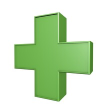 The student must successfully complete a service-learning project of sufficient duration and intensity to address identified community needs and meet a specified project learning goal(s) – as determined by the LEA.  
Examples
Student volunteers at the local food bank
Student cleans up neighborhood after a weather emergency
Student volunteers to read to students at the local library
Student visits elderly in a personal care home
EVIDENCE-BASED PATHWAY
11/9/2022
14
[Speaker Notes: Unlike the requirements for a service-learning project under the Industry Based Learning Indicator indicator, this service-learning project may be much shorter - we recommend 10 hours, but it is entirely at the discretion of the LEA.

Many seniors are already required to complete a service-learning project to satisfy local graduation requirements - that project may be counted as a piece of evidence for this pathway. Because they are different requirements (local vs. state), we would not consider that “double-dipping”.

This criterion is under Section Two of the Evidence-Based Pathway, so students may only complete up to two service-learning projects – at least one of the required three pieces of evidence must come from Section One.]
SUCCESSFULLY COMPLETE AN INTERNSHIP, EXTERNSHIP, OR COOPERATIVE EDUCATION PROGRAM
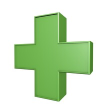 The student must successfully complete an internship, externship, or cooperative education program, as evidenced by locally established documentation. 
Examples
Cooperative Education:  Student is enrolled in the Cooperative Education program at the high school
Externship:  Student participates in an after-school program through Junior Achievement (JA)
Internship/Externship:  Student participates PNC’s PartnerUp career readiness program, students participates in a 10-hour internship with local employer; Future Farmers of America (FFA) Summer Internships
EVIDENCE-BASED PATHWAY
11/9/2022
15
[Speaker Notes: As with Service-Learning Projects, this criterion is under Section Two of the Evidence-Based Pathway…so students may only complete up to two internships, externships, or cooperative education programs (or any combination thereof) – at least one of the required three pieces of evidence must come from Section One.]
Work-Based Learning Experiences
Internships place students at a workplace for a defined period to participate in and observe work within a given industry, with specified learning objectives and assessment of student performance
Externships often occur during non-school hours and mainly explore interests as opposed to internships, which act as the bridge from student life to professional life
Cooperative Education Programs alternate or coordinate high school studies with a job in a field related to the student’s academic or career objectives
EVIDENCE-BASED PATHWAY
11/9/2022
16
[Speaker Notes: Here are some broad definitions of these experiences for the purposes of graduation.  Work-based learning programs must comply all related federal and state laws and regulations – but there is considerable flexibility in the first two as they apply to graduation requirements.

[navigate to chart that compares evidence collected for graduation purposes vs as part of career readiness reporting]  Note that, in many instances, the requirements for graduation are less stringent.]
Frequent Questions
Must all CTE Concentrators graduate via the CTE Concentrator Pathway?
What documentation is required to demonstrate a student’s "likelihood of industry-based competency assessment success" under the CTE concentrator - would a pass on a NOCTI pre-test be sufficient?
May acceptance into a post secondary trade school be considered “readiness for continued meaningful engagement in a program of study”?  If so, does the student need to be enrolled as a CTE Concentrator in high school? 
May a student who participates in a CPR course or a ServSafe course and then passes the subsequent certification exam count those certification as an industry recognized credential under Section 2 of the Evidence-Based Pathway? 
May a student who completes multiple industry-recognized credentials count each credential as a separate piece of evidence (e.g., CPR and ServSafe IRCs = 2 pieces of evidence)?
11/9/2022
17
Frequent Questions
Is there a comprehensive list of verified industry credentials that could apply to toward the Evidence-Based Pathway?
Are there specific requirements for a work-based experience to qualify as an internship, externship, or cooperative education program (e.g., paid/unpaid, type of work, number of hours, etc.)? 
May work-based learning experiences embedded in special education programs count as internships, externships, or cooperative education programs?
How can the three pieces of evidence under the Evidence-Based Pathway “reflect readiness for meaningful postsecondary engagement consistent with the student’s goals and career plans” if the student is persistently undecided?
11/9/2022
18
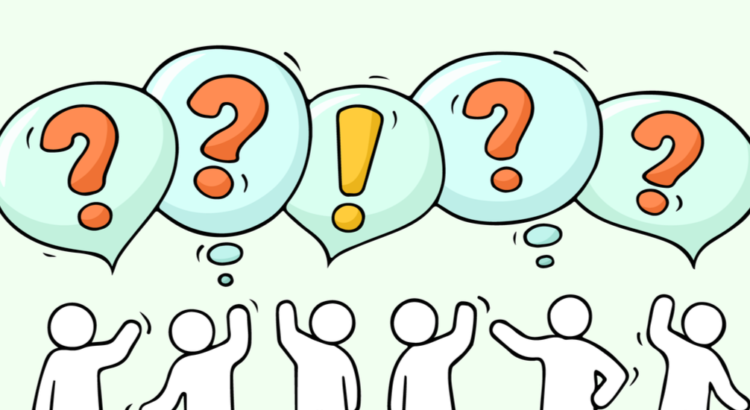 YOUR QUESTIONS
11/9/2022
19
INFORMATION
TRAINING SCHEDULE (SAS) 
Tuesdays 11am - noon
October 18: Keystone Scores & LEGBR
October 25: IEPs, Act 1, Act 158 Waivers
November 1: Alternative & Evidence-Based Pathways
November 8: CTE Concentrator Pathway & Other WBL Criteria
November 15: FAQs
December 13: The Tracking Tool
January 10: The Grad Report

https://zoom.us/j/6374689091

RESOURCES
WWW.PDESAS.ORG
WWW.EDUCATION.PA.GOV 

CONTACT
RA-EDGRADREQUIREMENT@PA.GOV
The mission of the Department of Education is to ensure that every learner has access to a world-class education system that academically prepares children and adults to succeed as productive citizens. Further, the Department seeks to establish a culture that is committed to improving opportunities throughout the commonwealth by ensuring that technical support, resources, and optimal learning environments are available for all students, whether children or adults.
11/9/2022
20